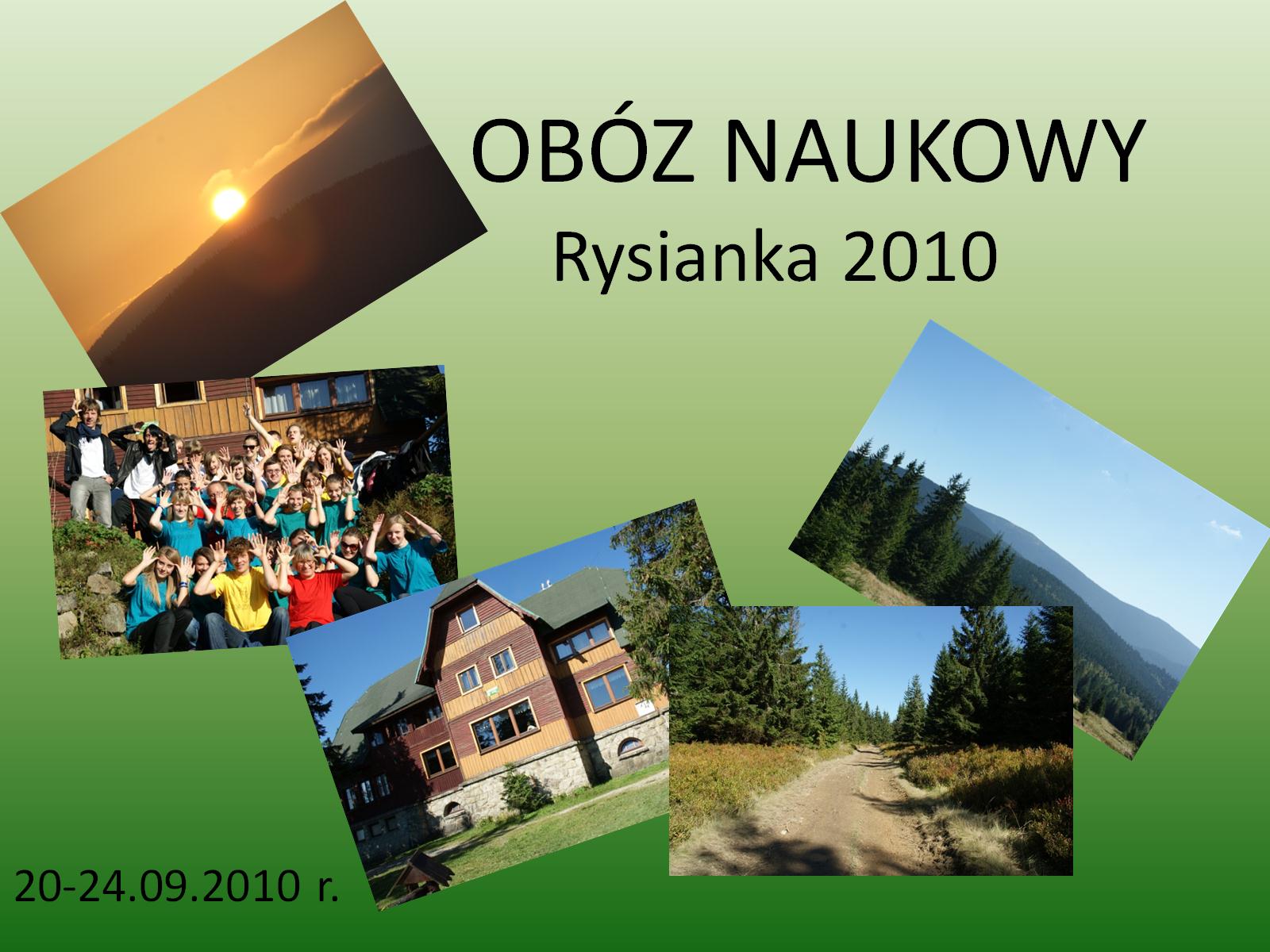 OBÓZ NAUKOWYRysianka 2010
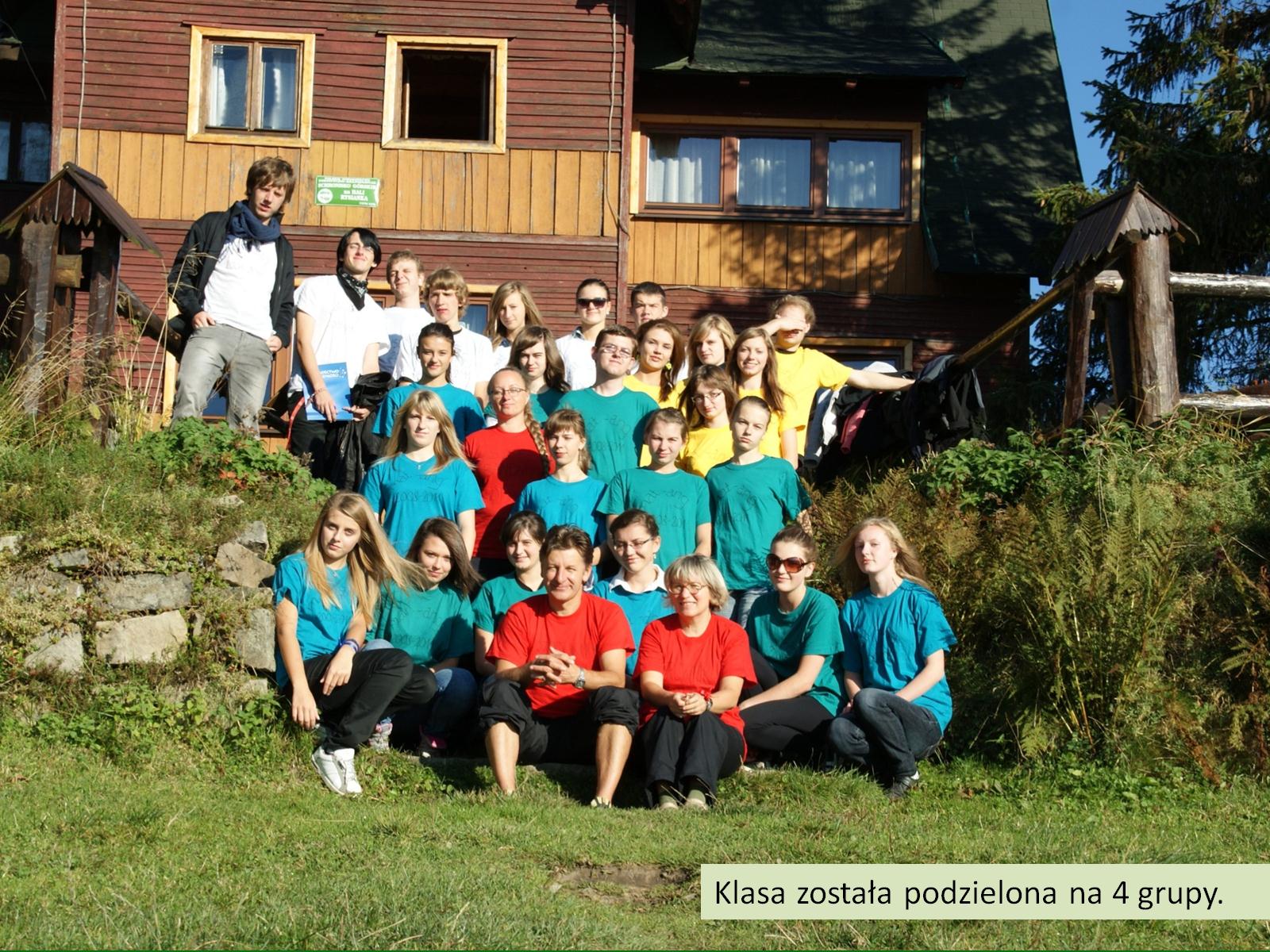 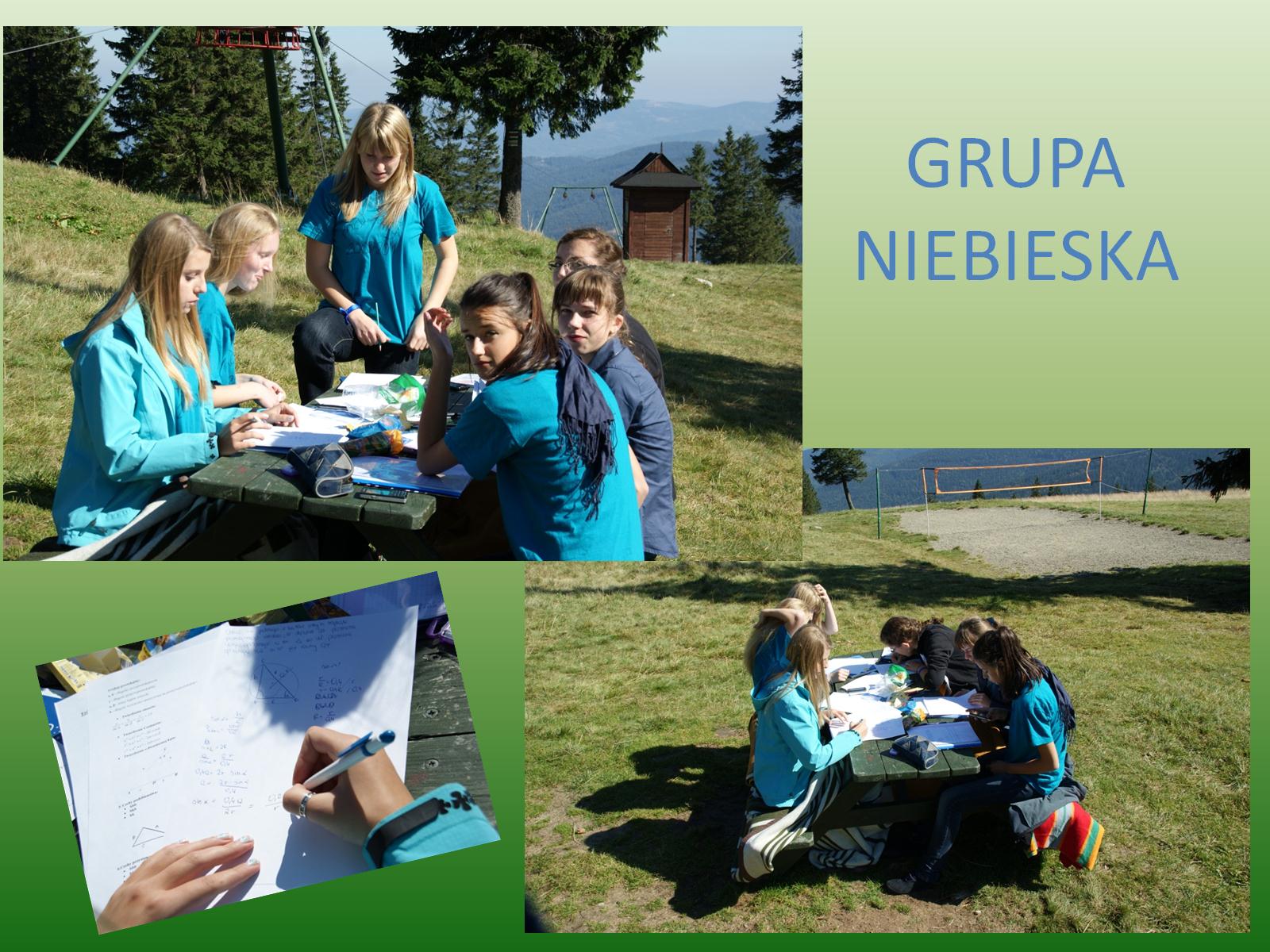 GRUPA NIEBIESKA
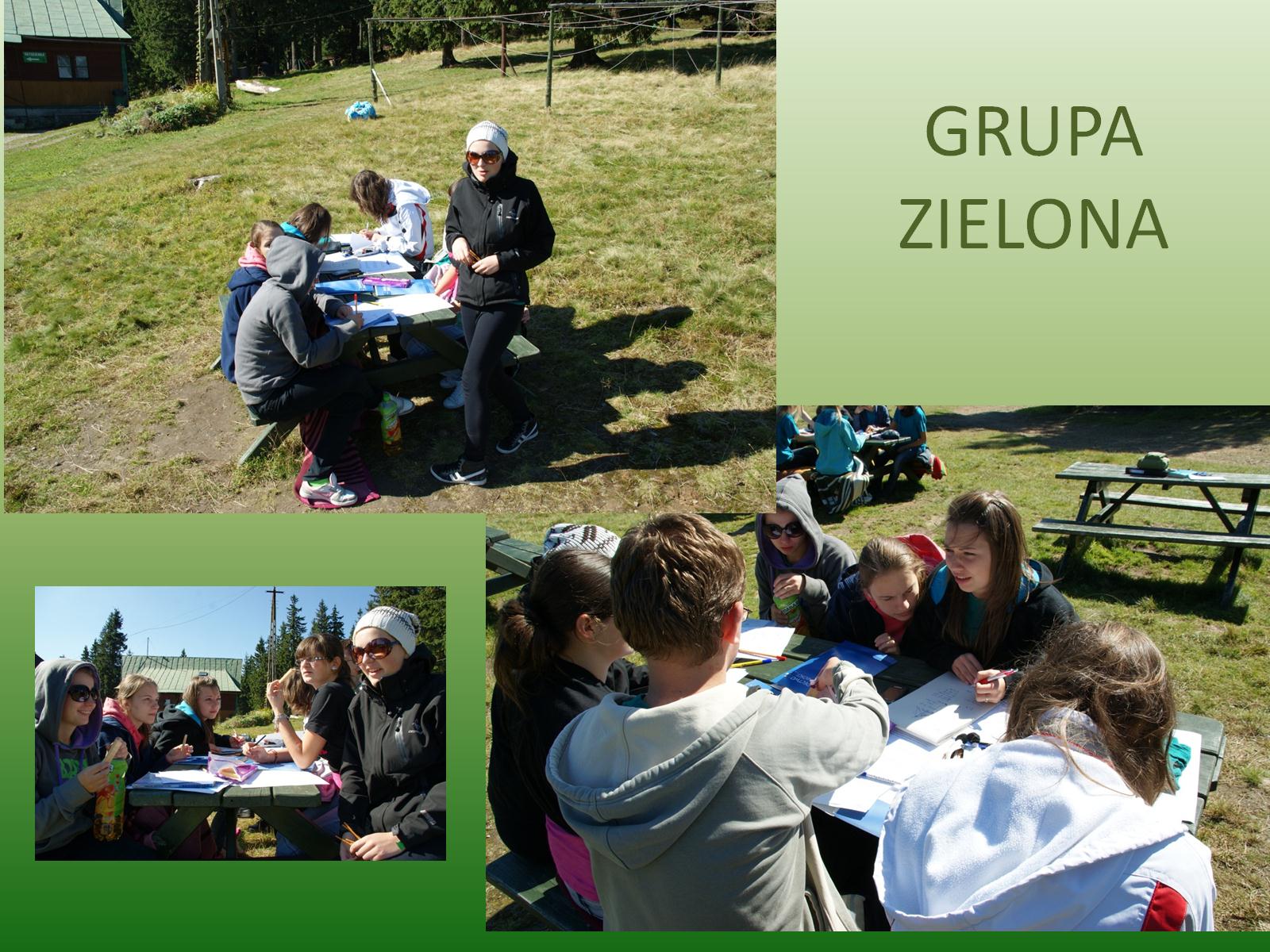 GRUPA ZIELONA
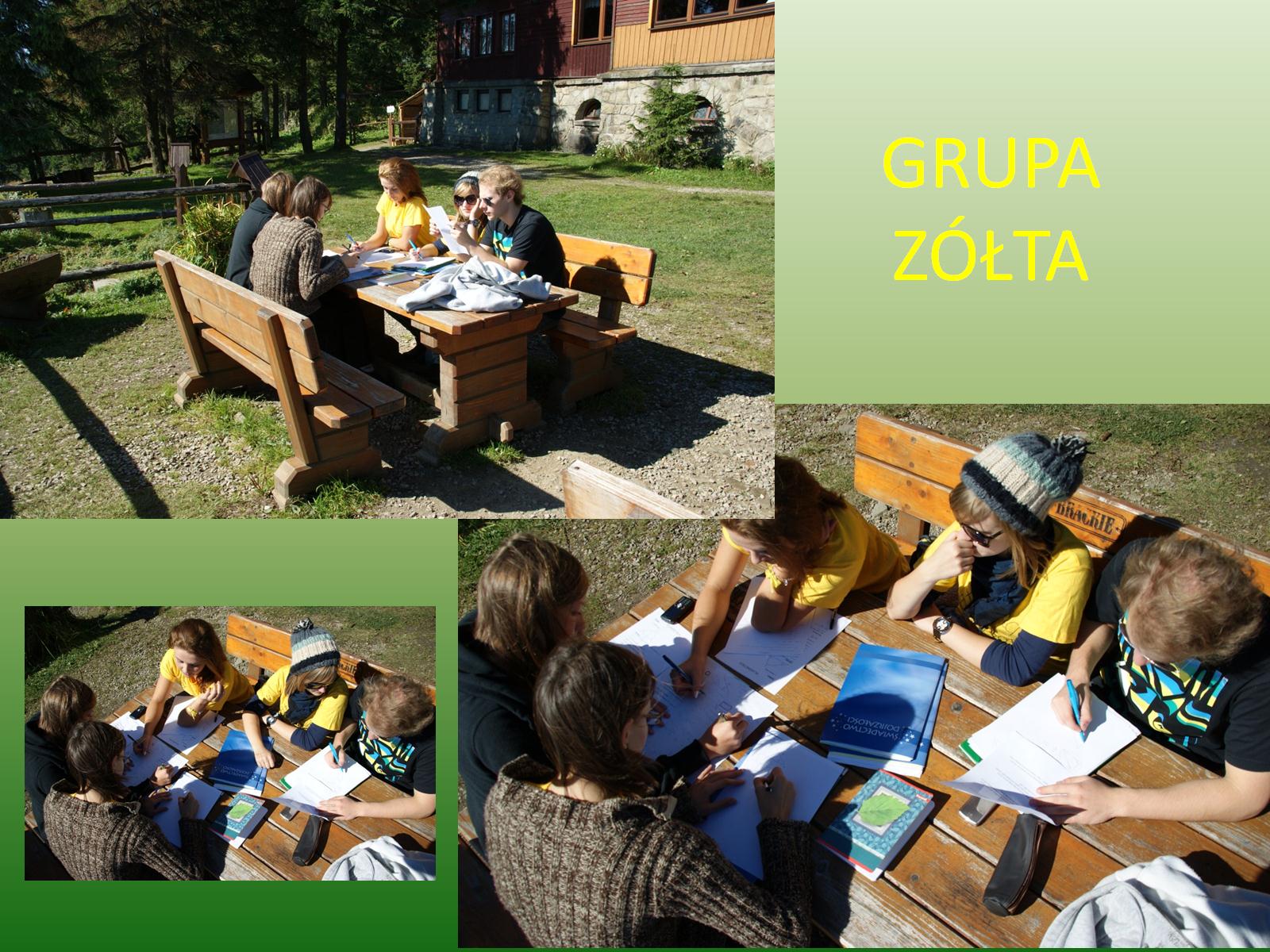 GRUPA ZÓŁTA
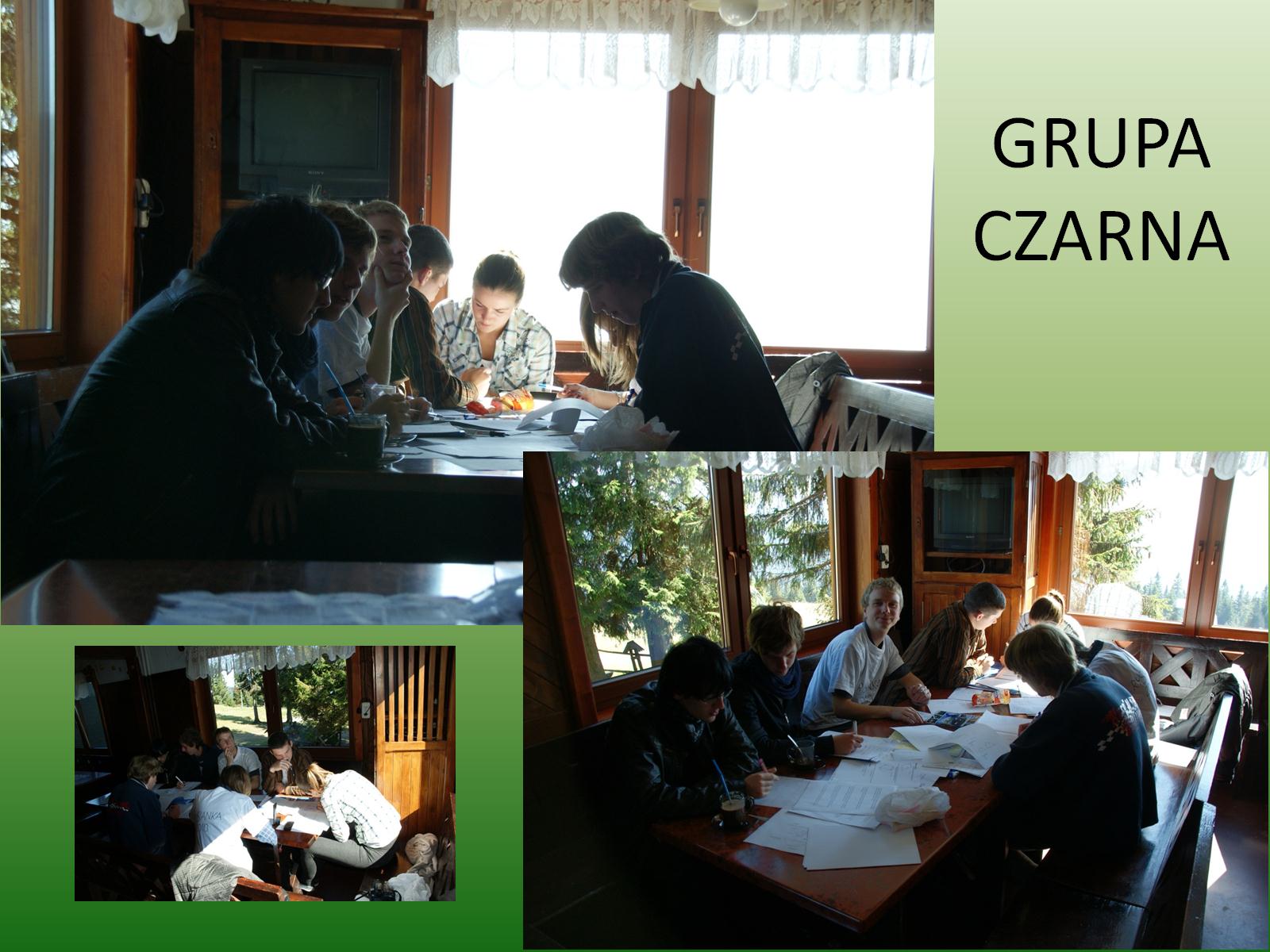 GRUPA CZARNA
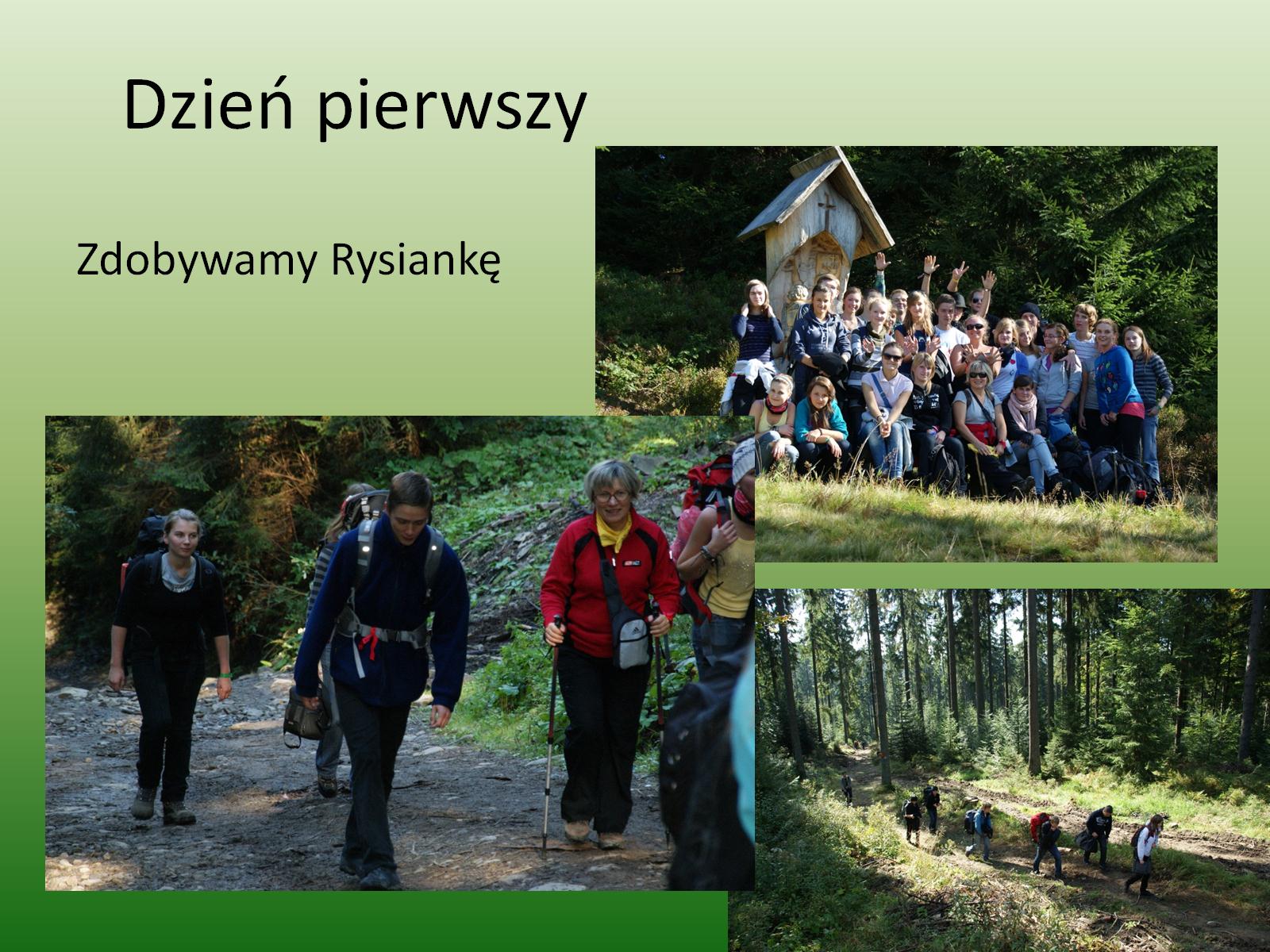 Dzień pierwszy
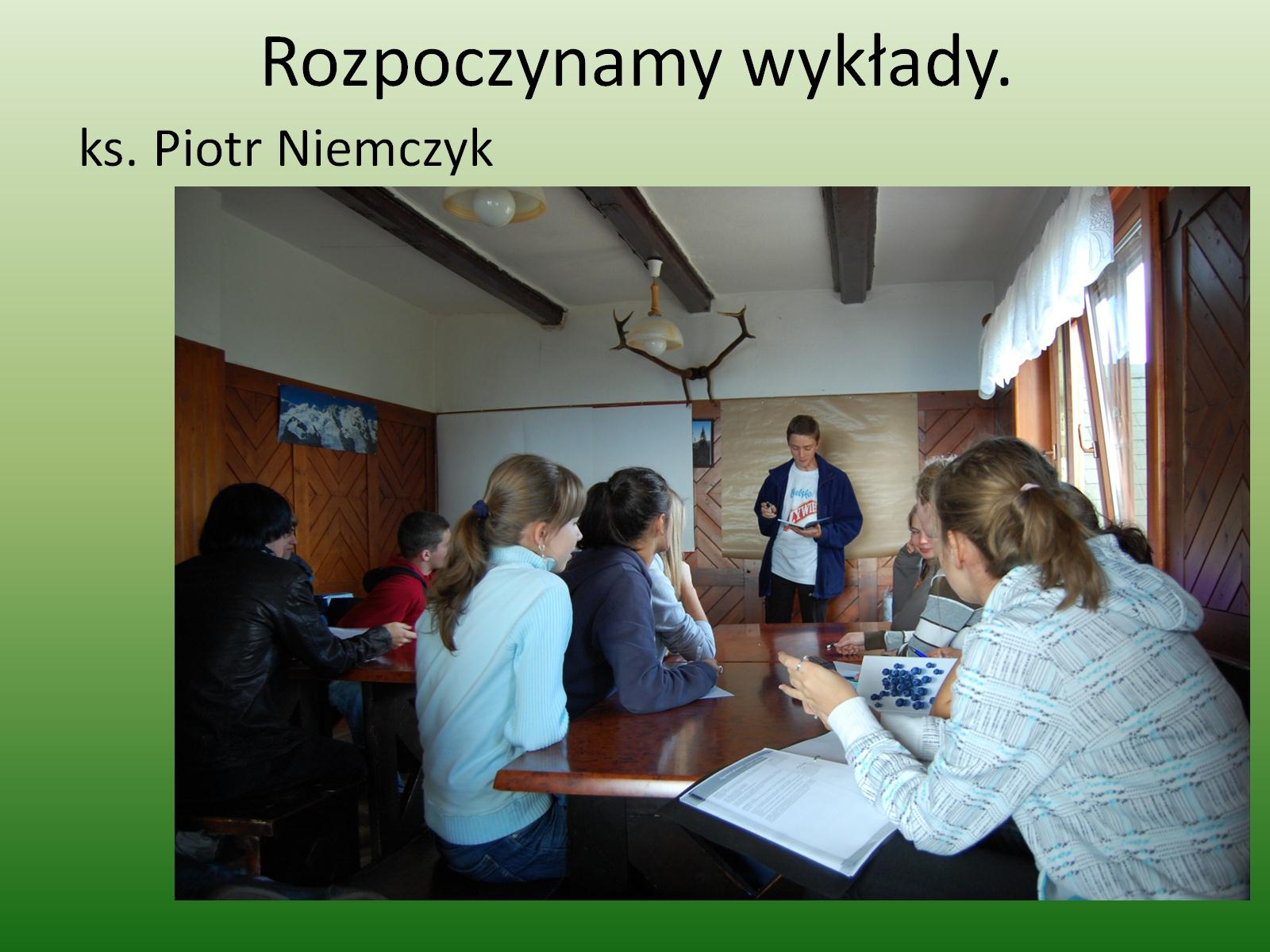 Rozpoczynamy wykłady.
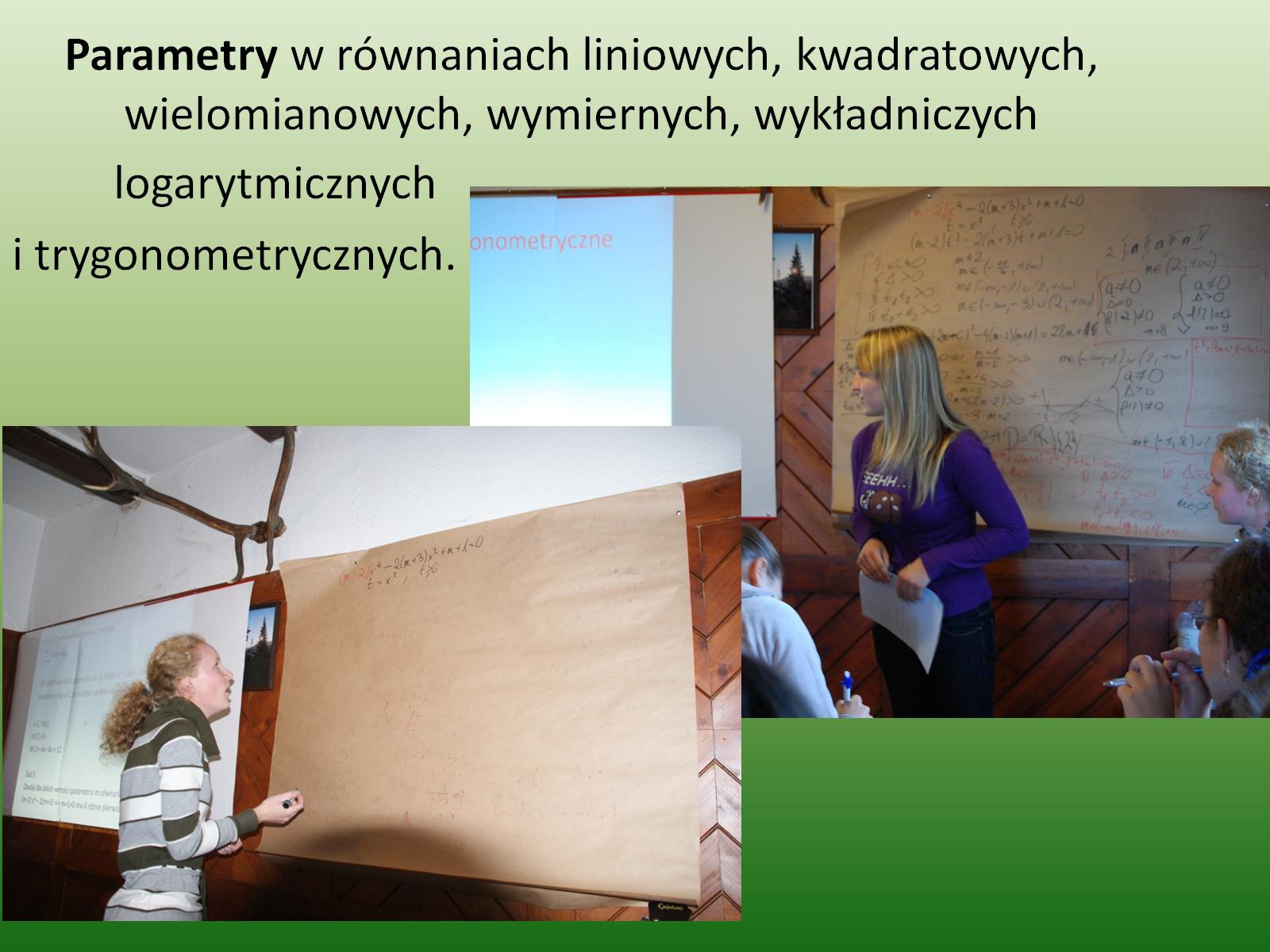 Parametry w równaniach liniowych, kwadratowych, wielomianowych, wymiernych, wykładniczych
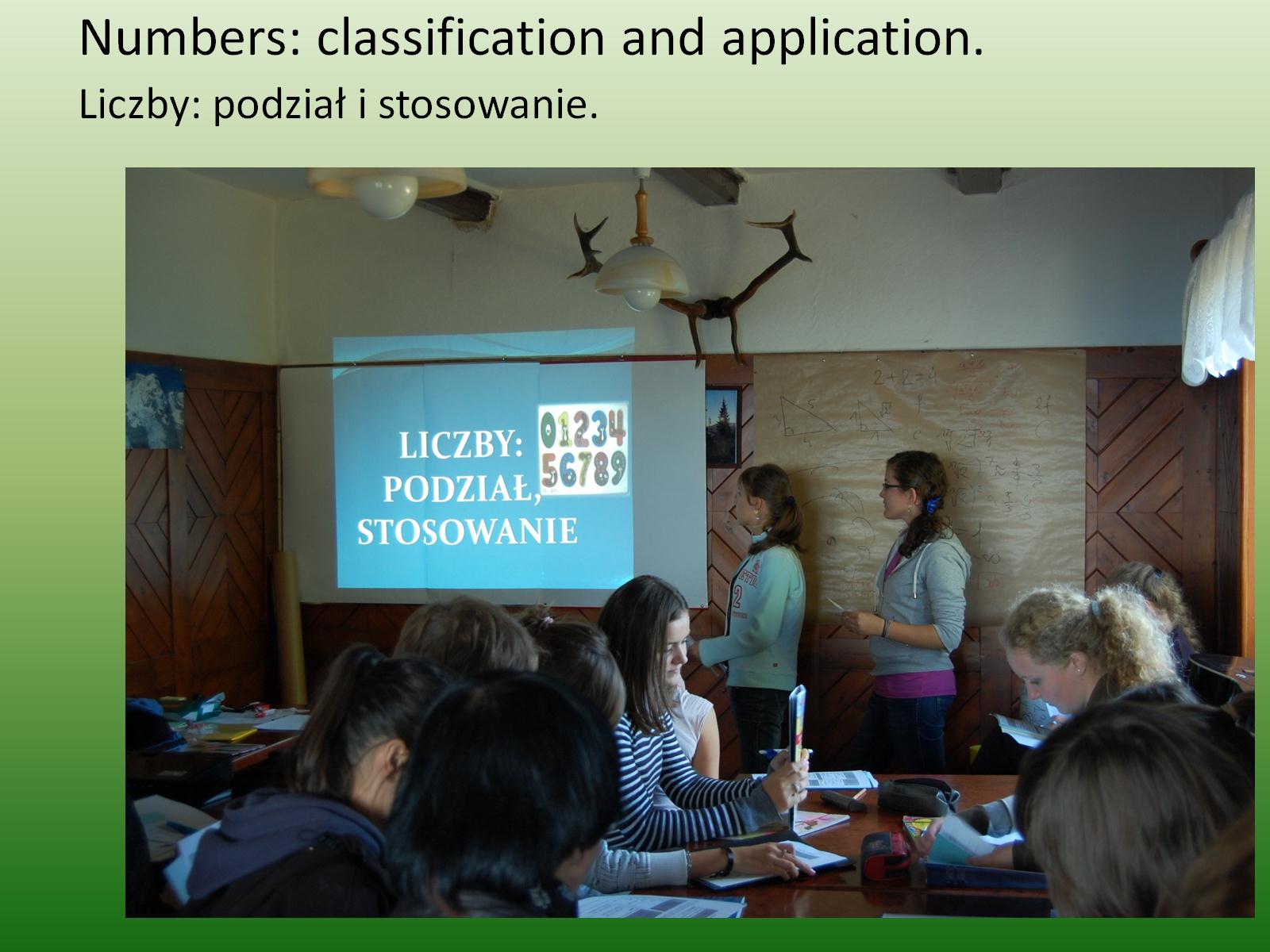 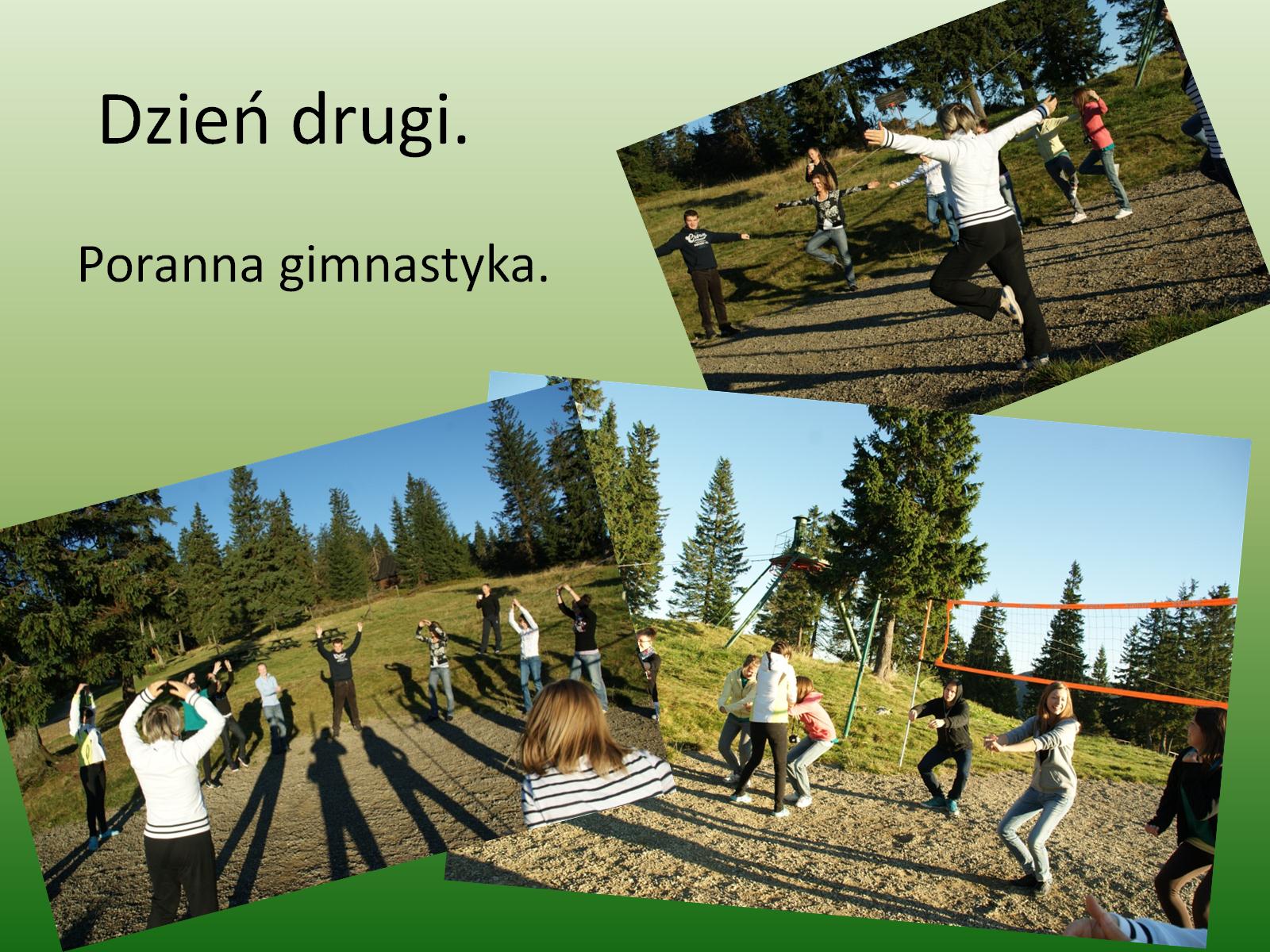 Dzień drugi.
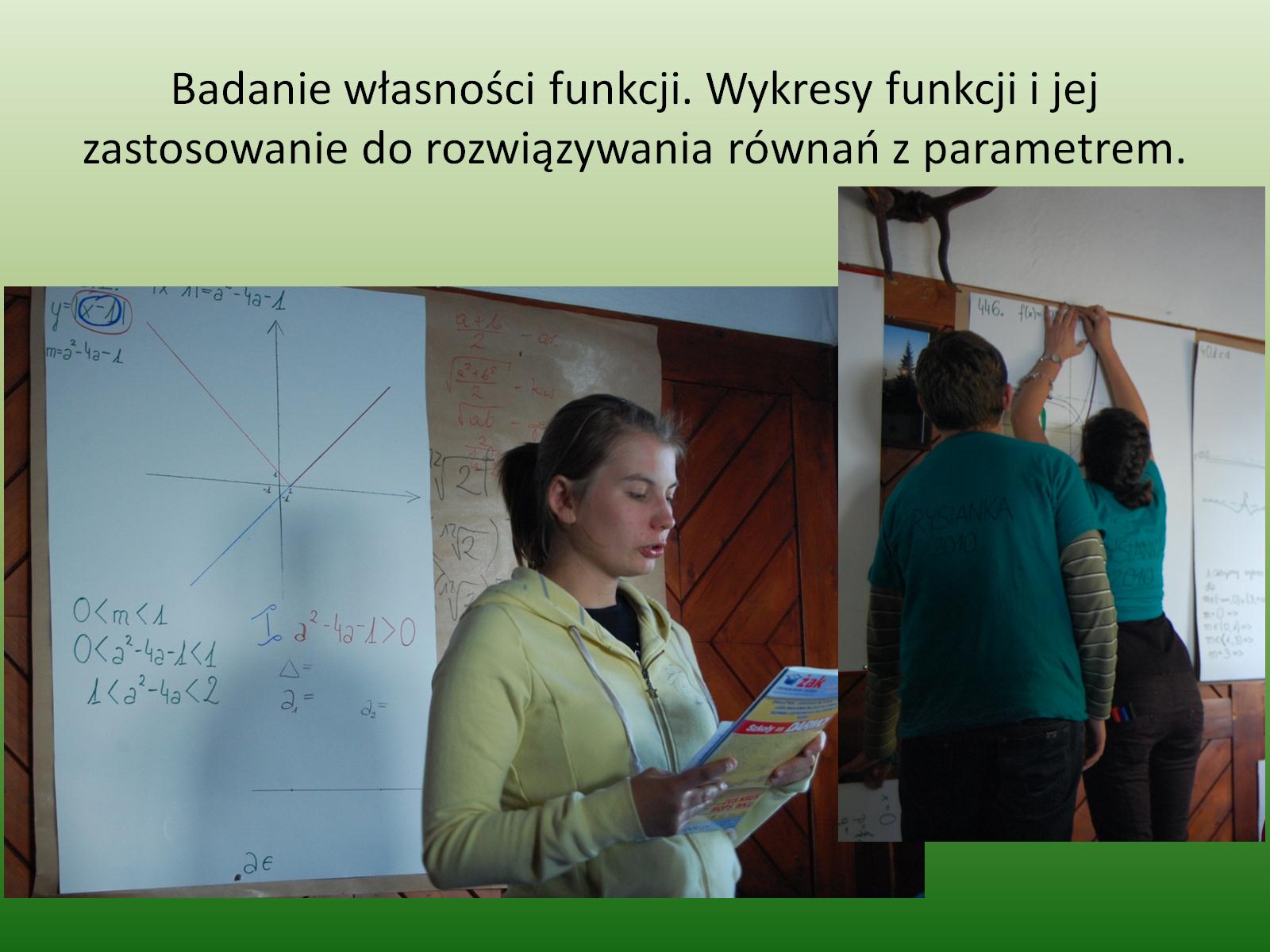 Badanie własności funkcji. Wykresy funkcji i jej zastosowanie do rozwiązywania równań z parametrem.
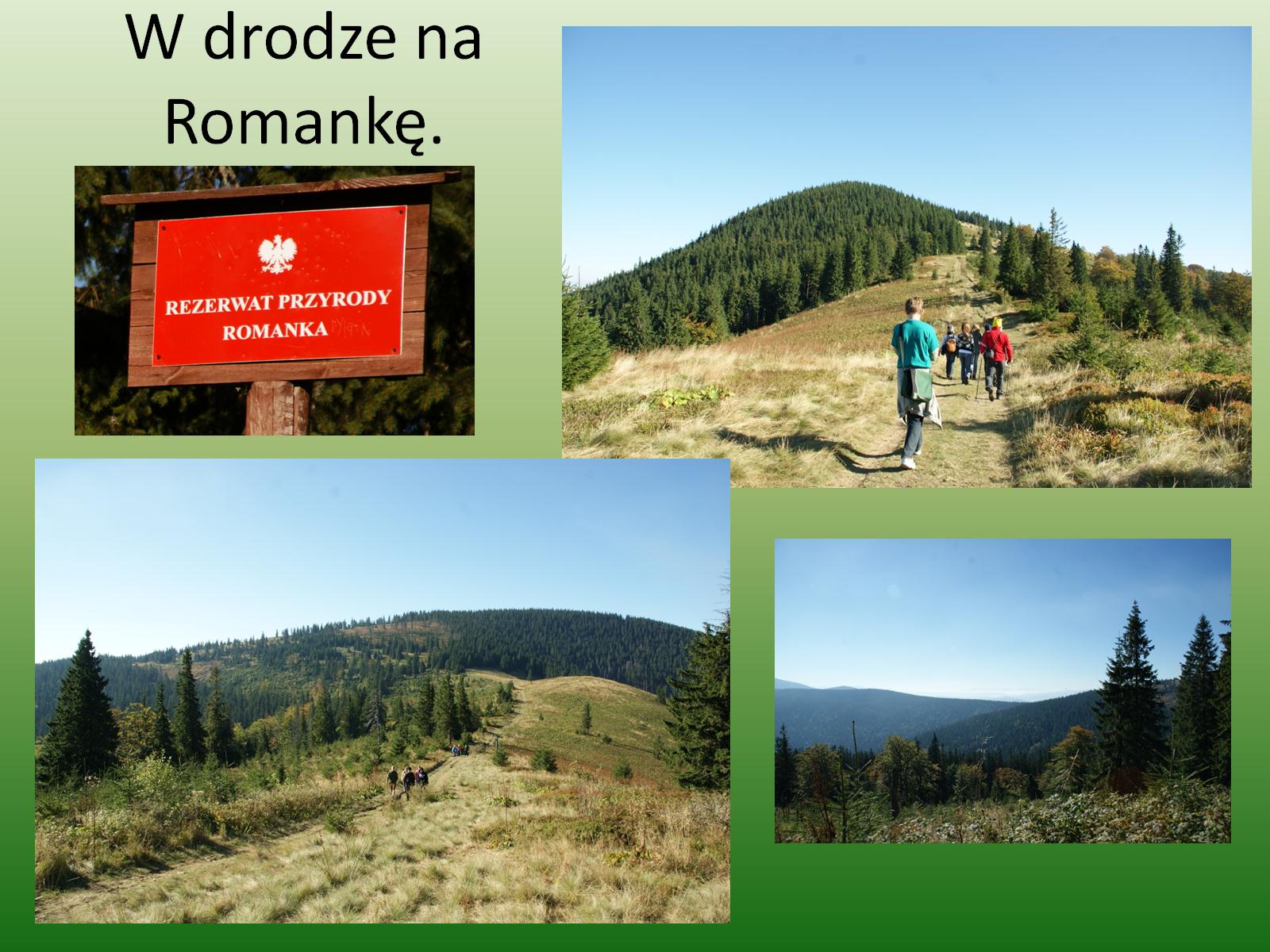 W drodze na Romankę.
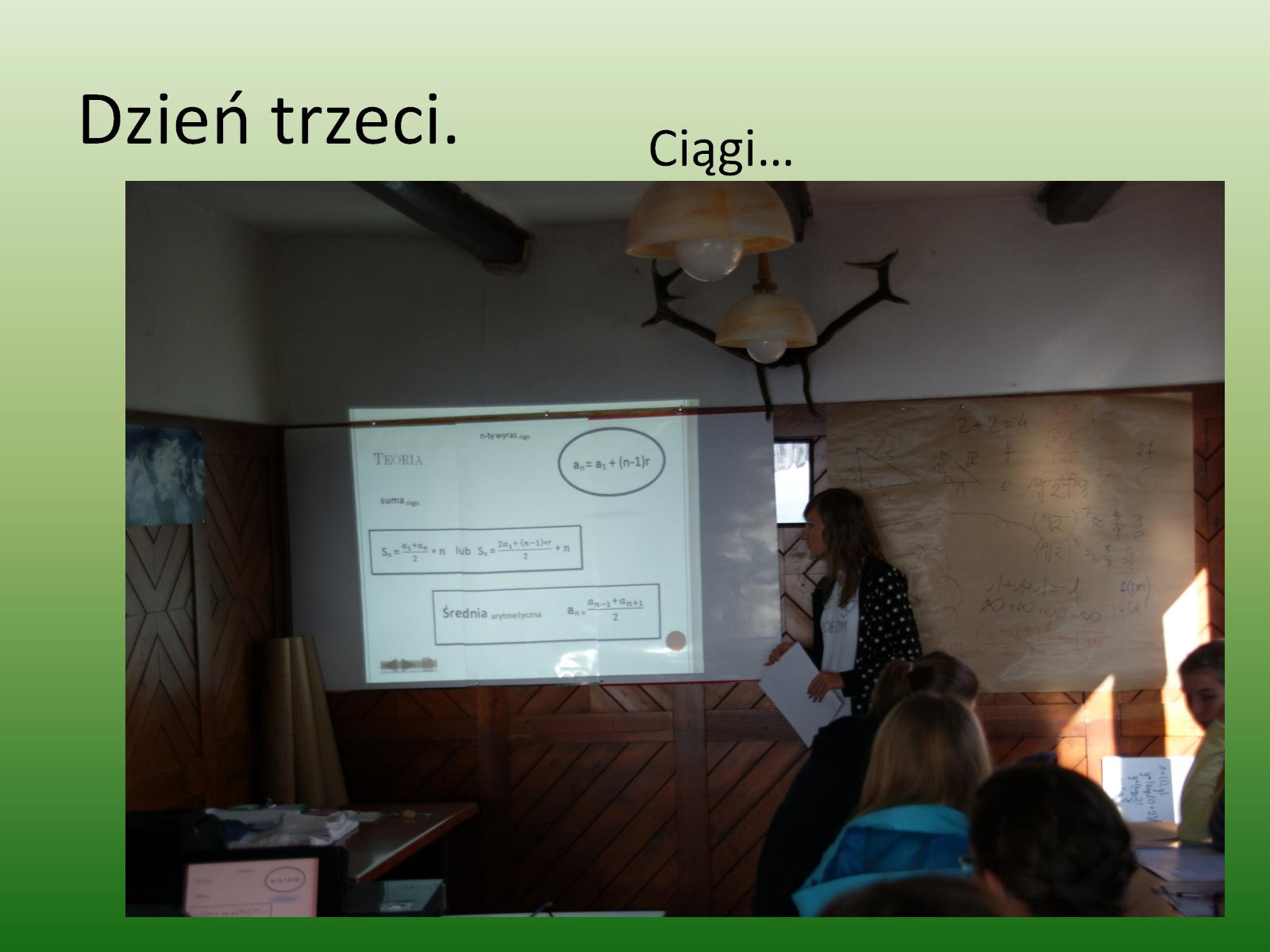 Dzień trzeci.
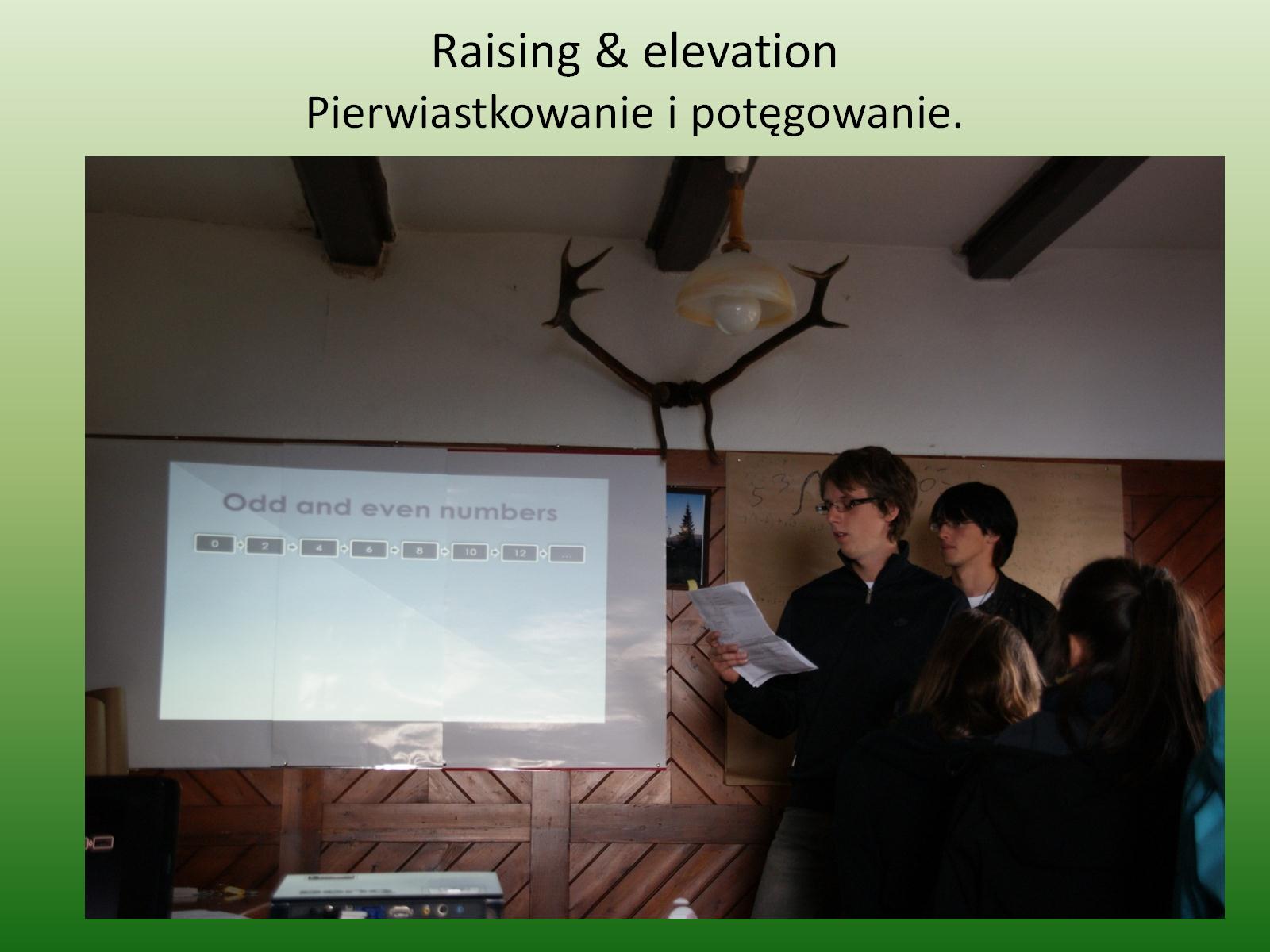 Raising & elevation Pierwiastkowanie i potęgowanie.
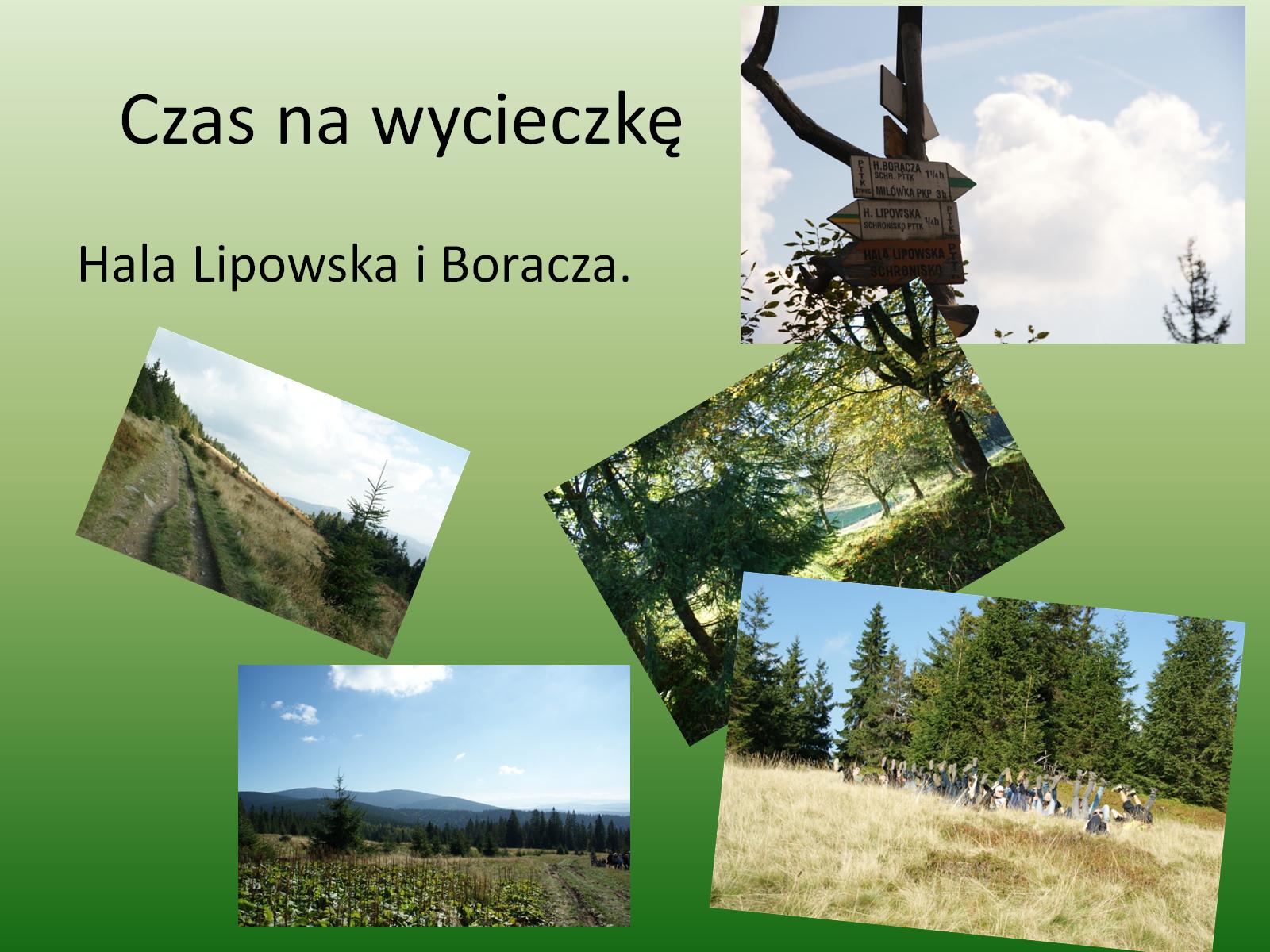 Czas na wycieczkę
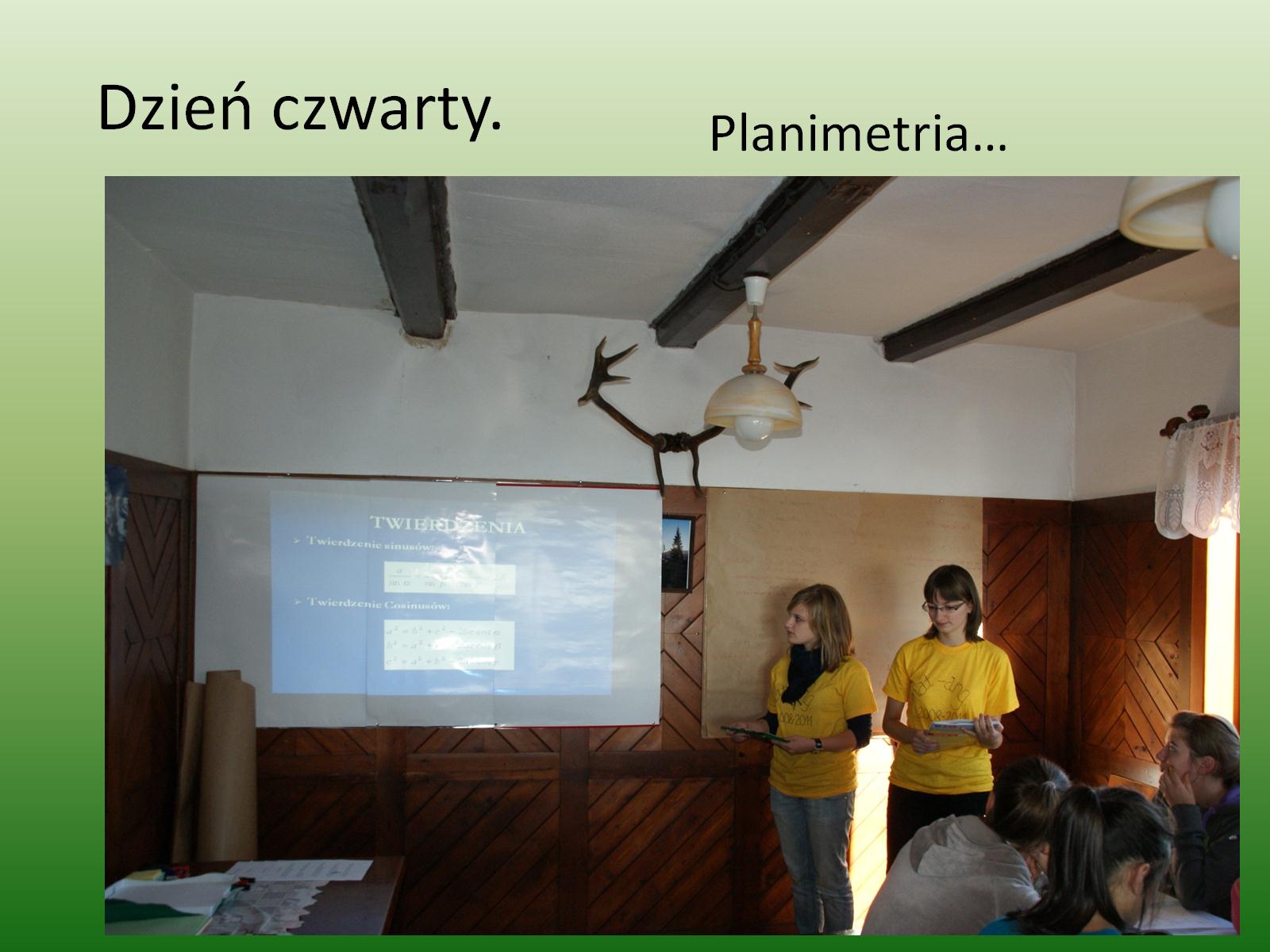 Dzień czwarty.
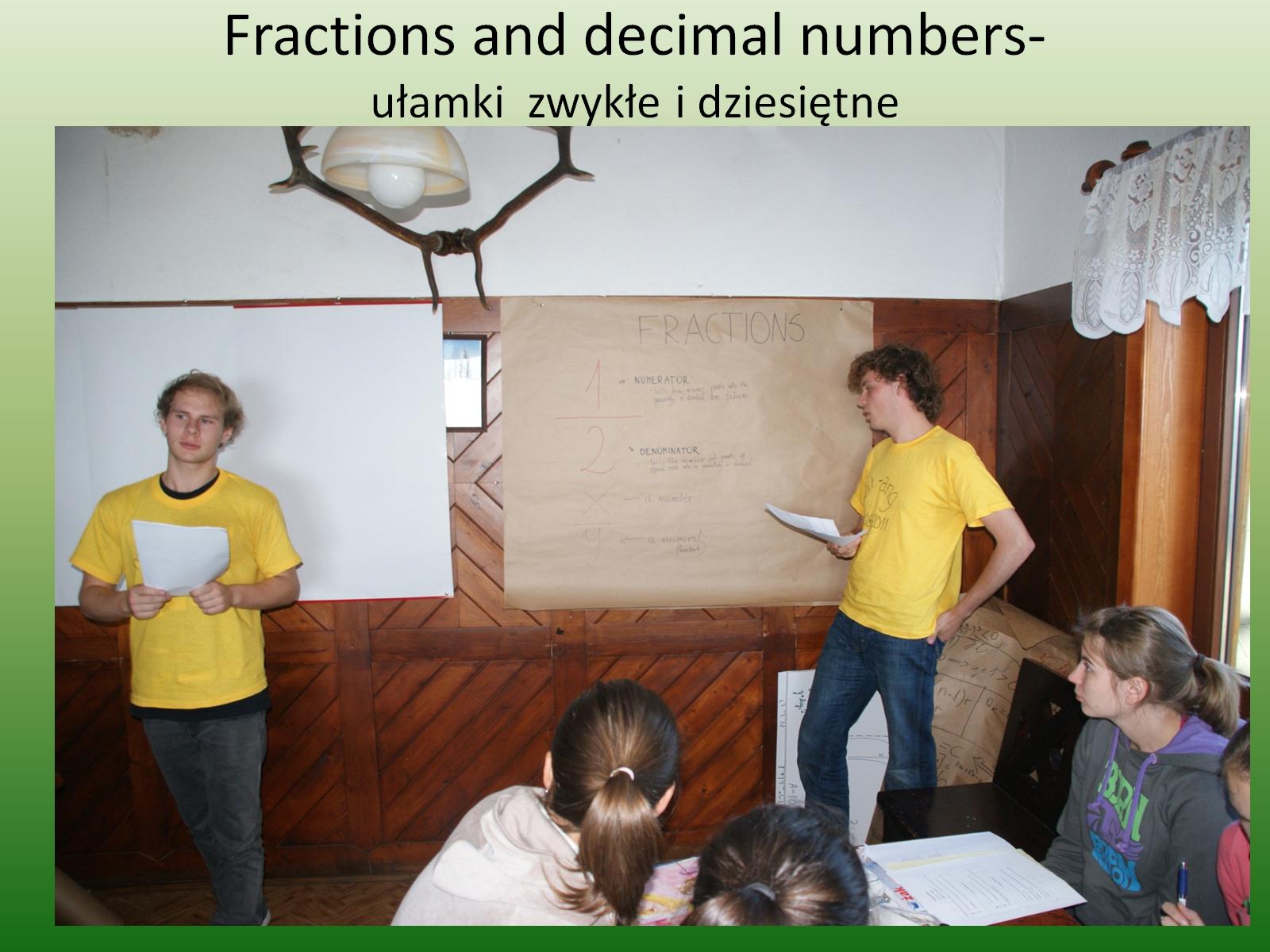 Fractions and decimal numbers- ułamki  zwykłe i dziesiętne
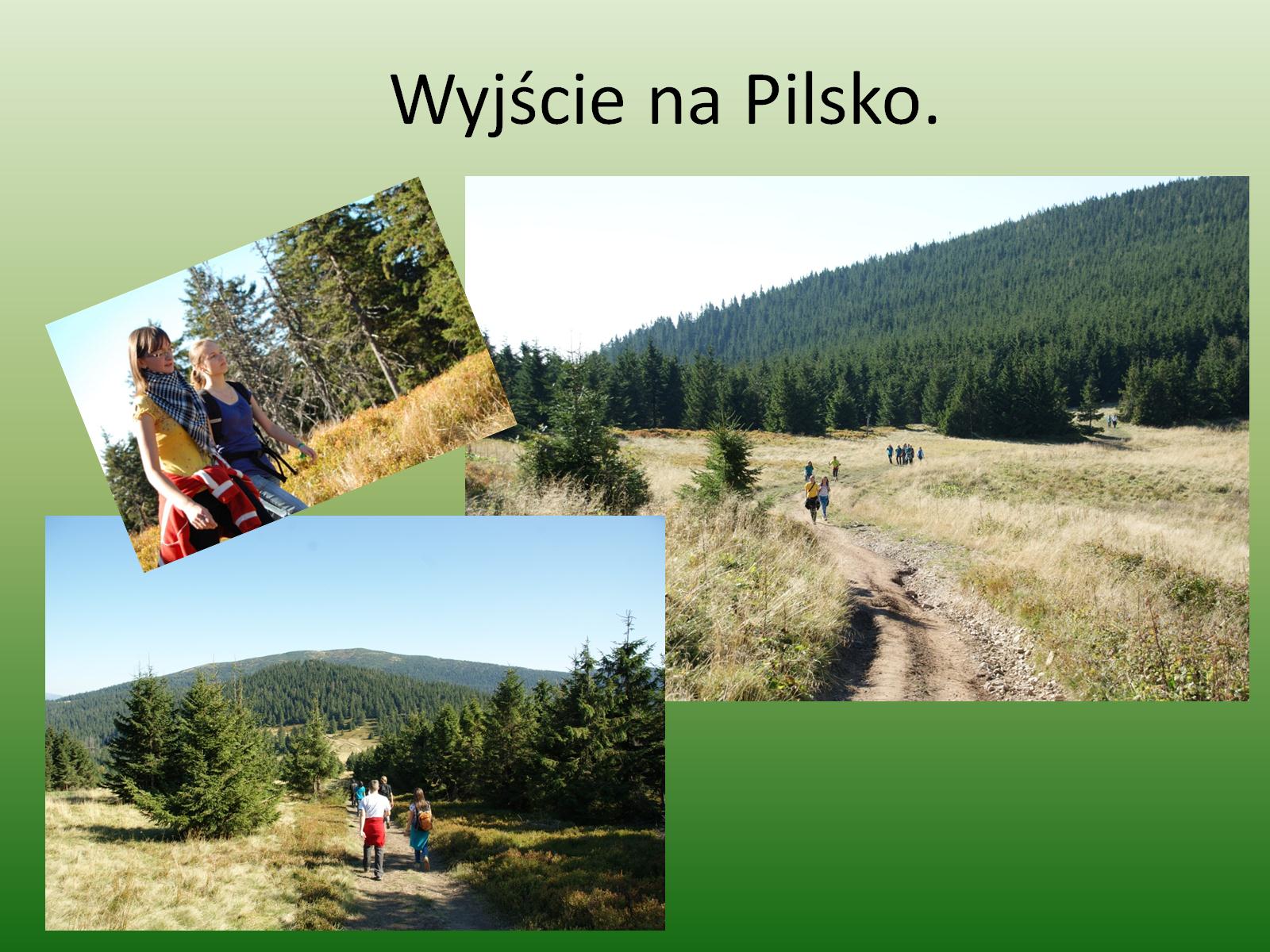 Wyjście na Pilsko.
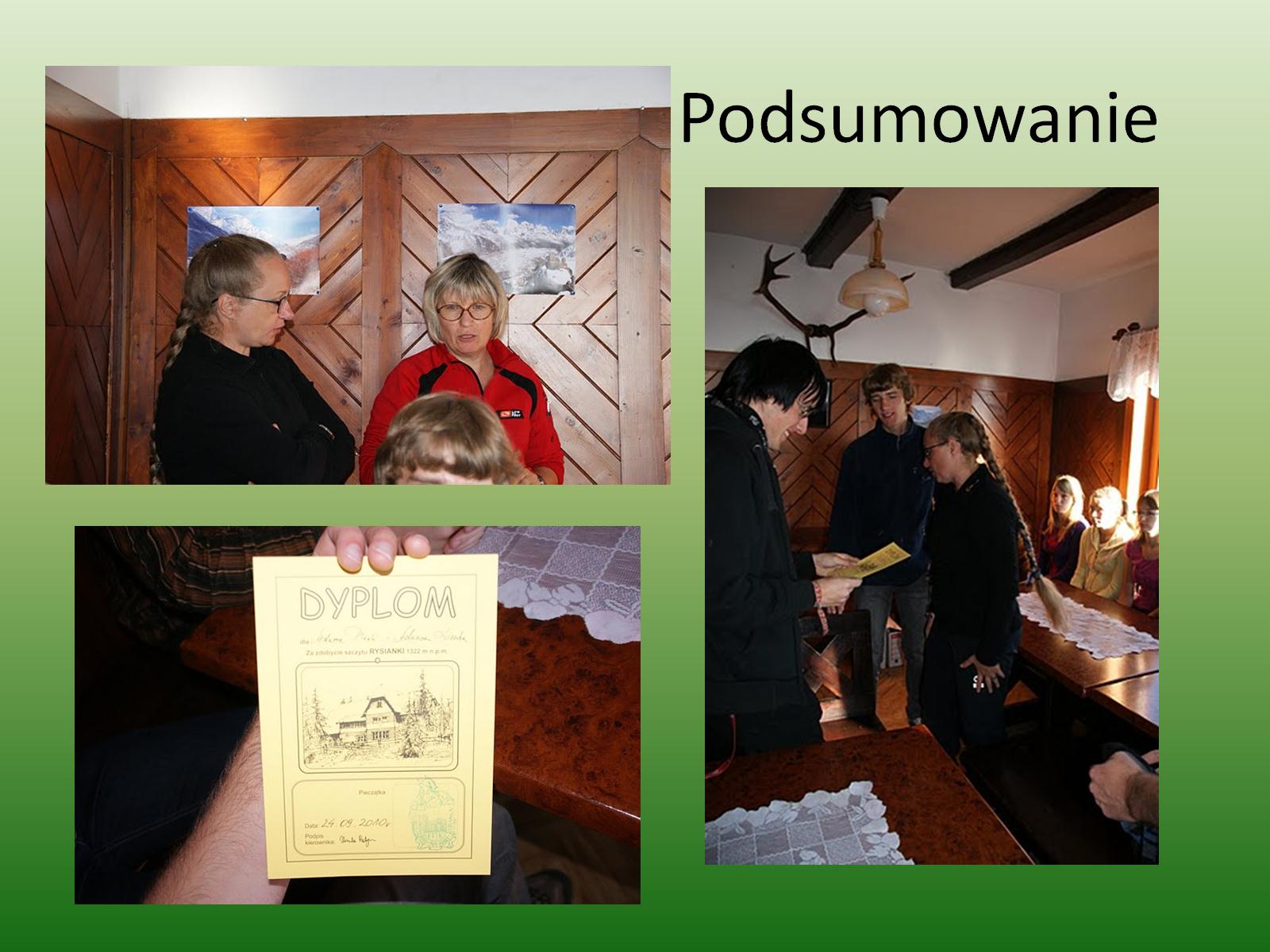 Podsumowanie